Corporate Social Responsibility: Looking at EHS and Sustainability Issues Outside the BoxMatt Conway CHMM, CSPEnvironmental Compliance Assistance for Business & Industry Seminar
October 29, 2019
PING, Inc.
Disclaimer
The content in this presentation is meant for educational purposes only.  It is not intended as legal advice or guidance.  All organizations are unique in their operations and circumstances.   You should consult the advice of your advisors prior to implementation of your own programs.
Traditional EHS Role
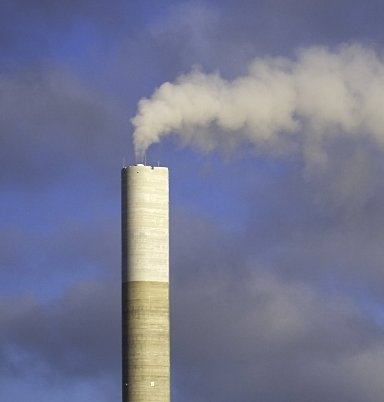 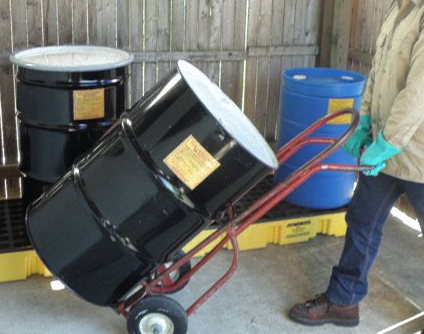 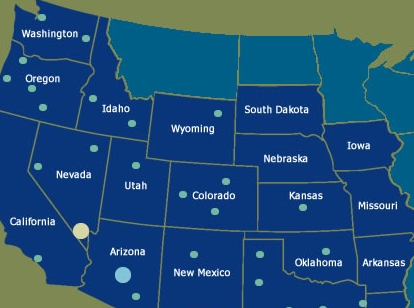 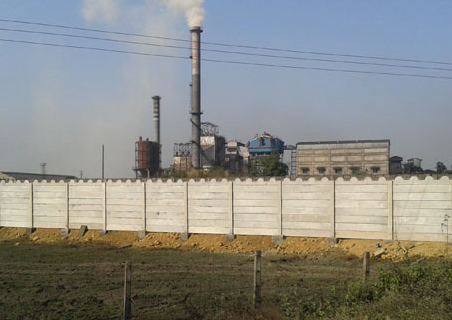 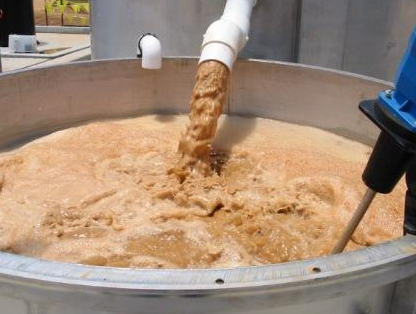 Images from internet open sources
Traditional EHS Role
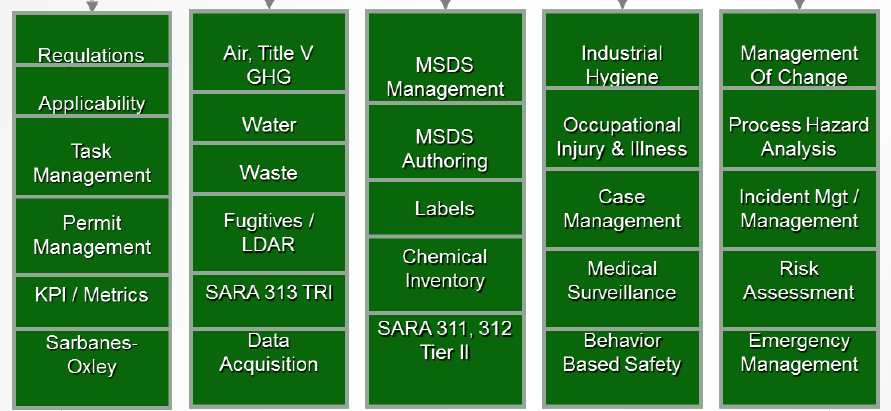 Images from internet open sources
Sustainability
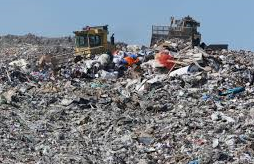 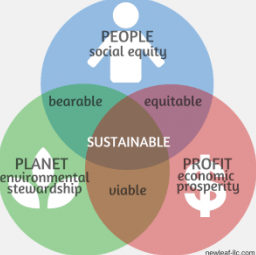 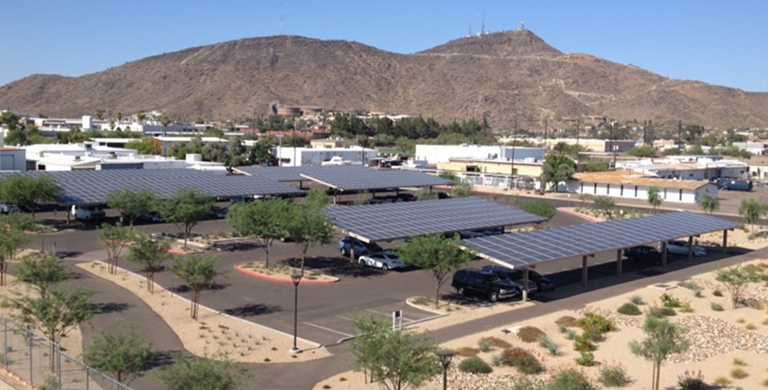 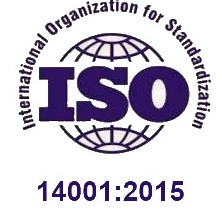 Images from internet open sources
New Challenges
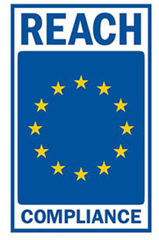 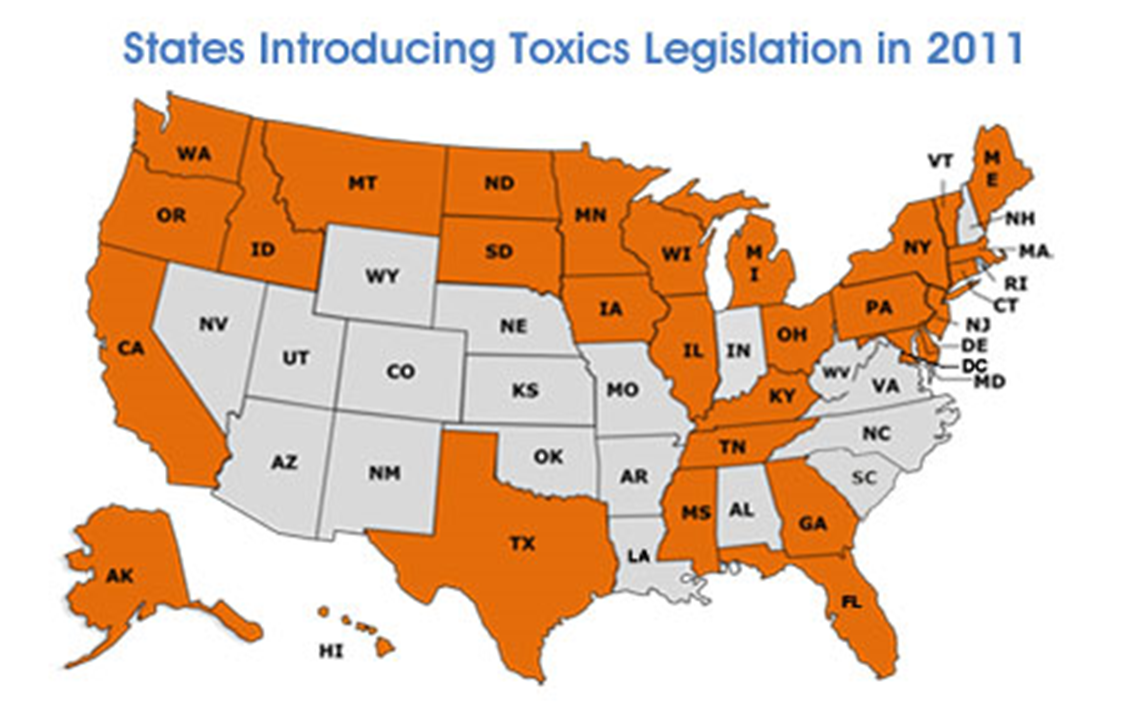 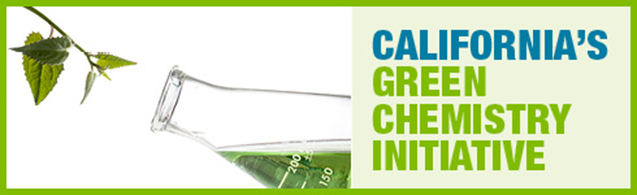 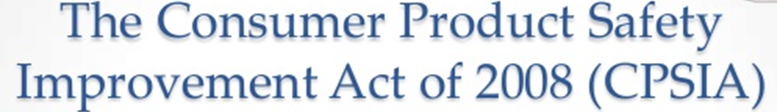 Images from internet open sources
New Challenges
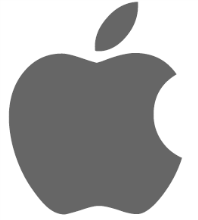 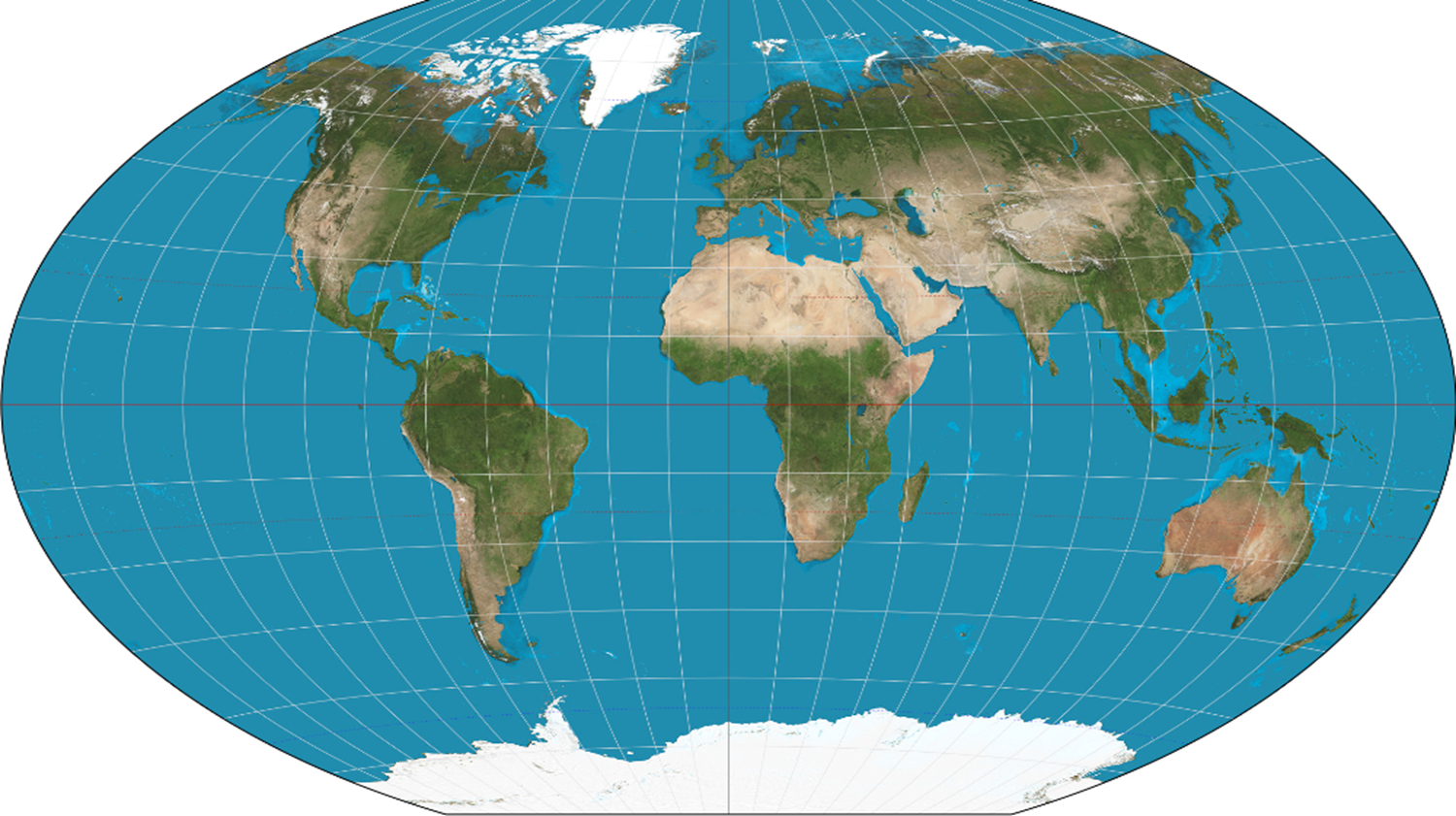 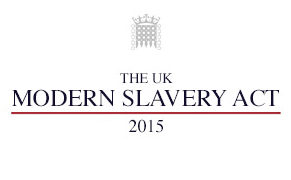 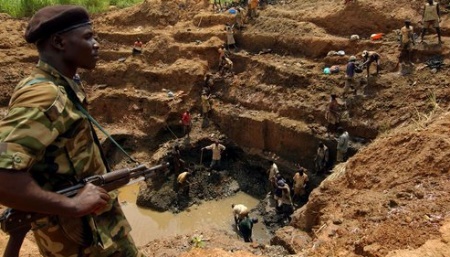 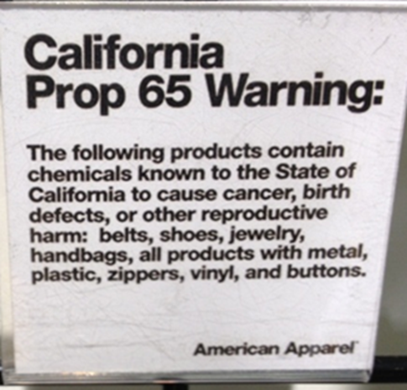 Images from internet open sources
New Challenges
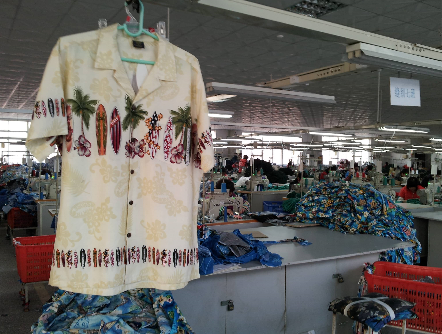 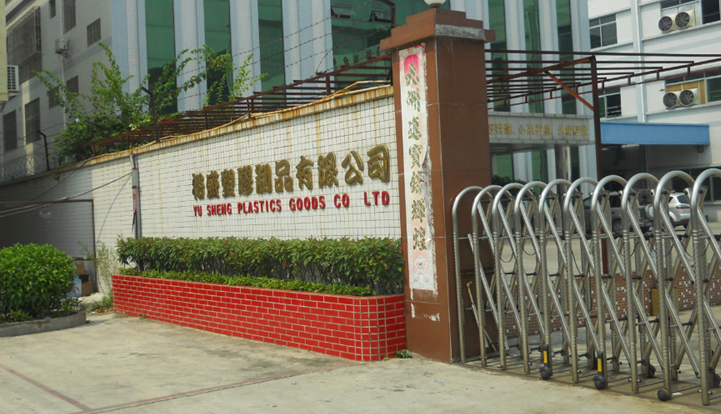 Images from internet open sources
New Challenges
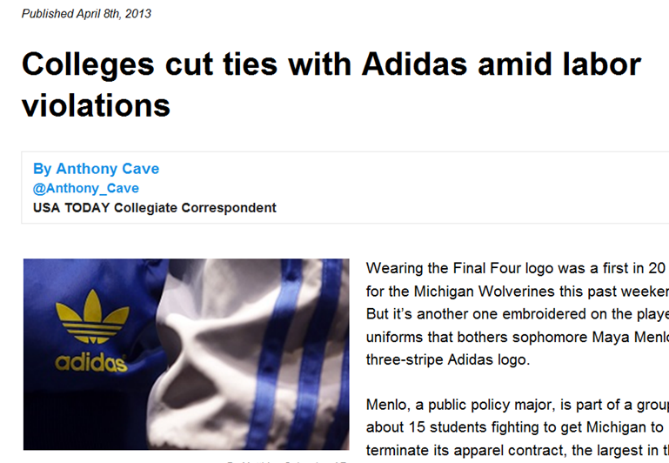 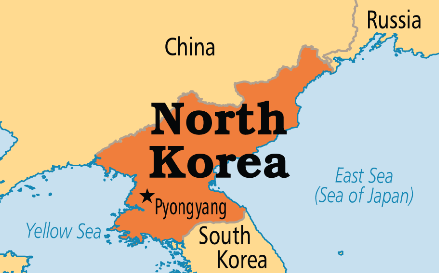 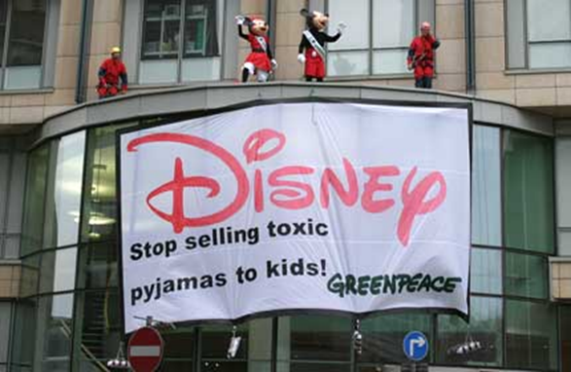 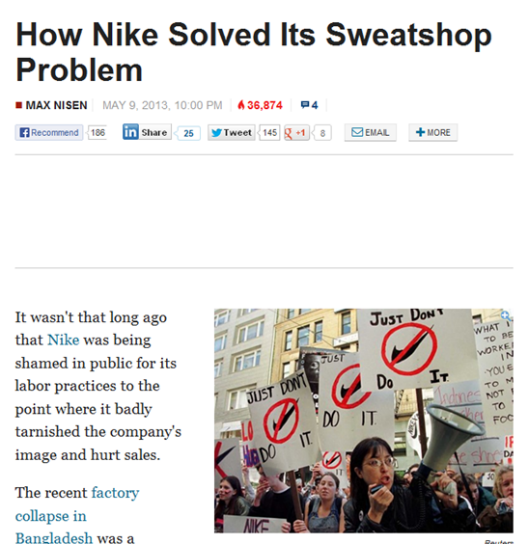 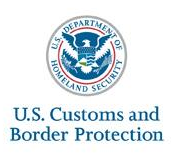 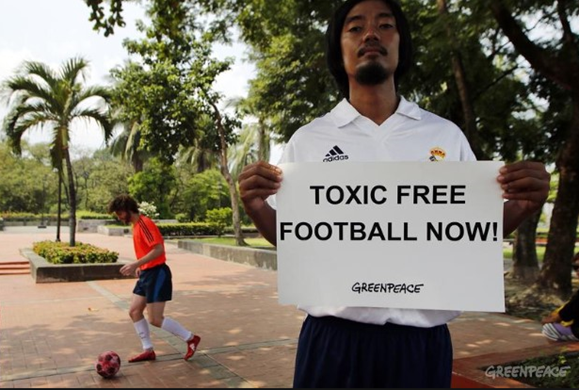 Images from internet open sources
Are these new challenges EHS Issues?
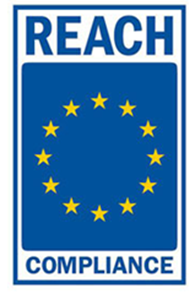 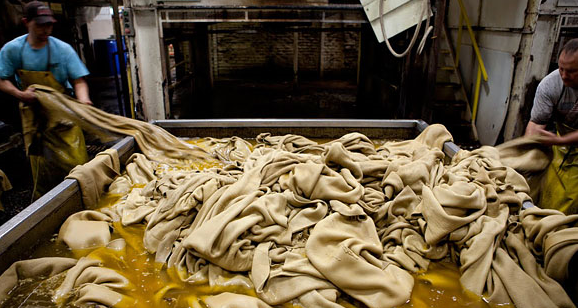 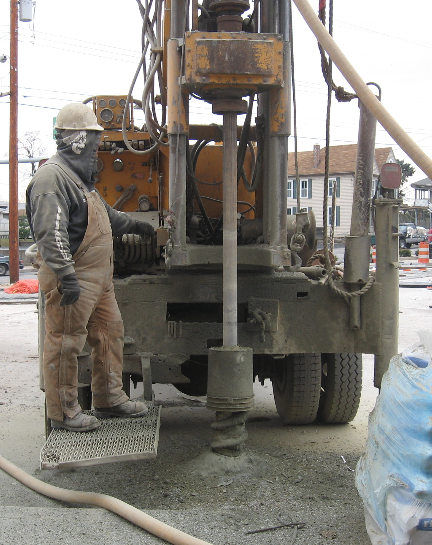 Leather Tanning
Cr(III) may oxidize to Cr(VI)

http://www.ncbi.nlm.nih.gov/pmc/articles/PMC2883401/
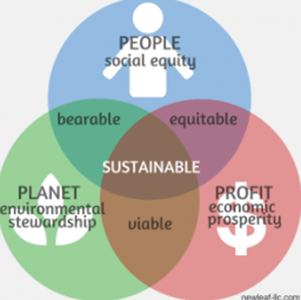 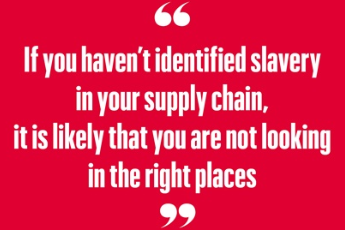 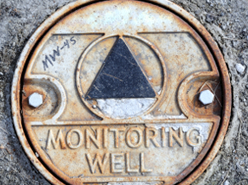 https://www.drapersonline.com/business-operations/can-the-modern-slavery-act-solve-fashions-ethical-crisis/7018407.article
Images from internet open sources
Corporate Social Responsibility
Corporate social responsibility is the continuing commitment by businesses to behave ethically and contribute to economic development while improving the quality of life of the workforce and their families as well as of the local community and society at large.

The World Business Council for Sustainable Development
CSR is a concept with many definitions and practices. The way it is understood and implemented differs greatly for each company and country. Moreover, CSR is a very broad concept that addresses many and various topics such as human rights, corporate governance, health and safety, environmental effects, working conditions and contribution to economic development. Whatever the definition is, the purpose of CSR is to drive change towards sustainability.

Financial Times
Corporate social responsibility is nothing but maximizing the value of your company over a long period of time, because in the long term, social and environmental issues become financial issues.

Lars Sorenson – Novo Nordisk
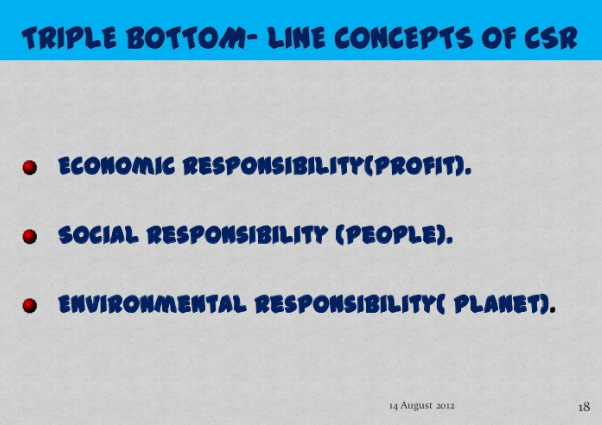 https://www.slideshare.net/RobbySahoo/corporate-social-responsibility-13975540
Does CSR fit?
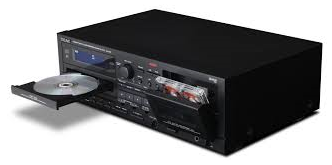 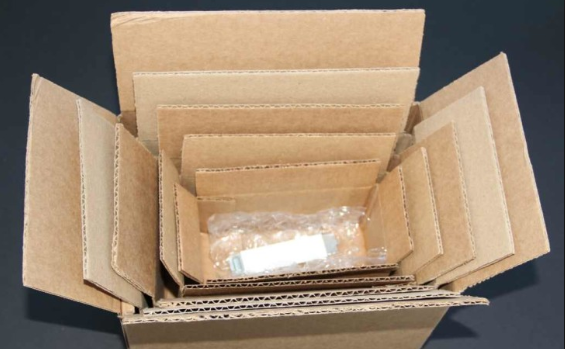 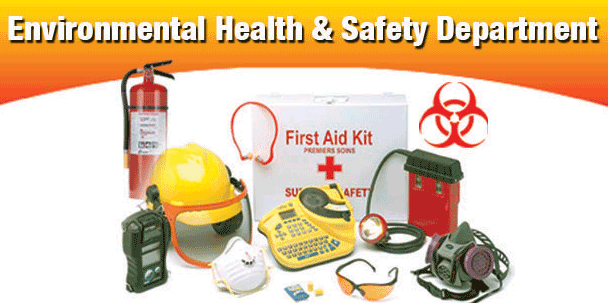 Images from internet open sources
CSR Program
Legal Compliance
Child Labor
Forced Labor
Environment (includes chemical use)
Health and Safety
Wages and Benefits
Nondiscrimination
Hours of Work
Harassment
Association
Anti-Corruption
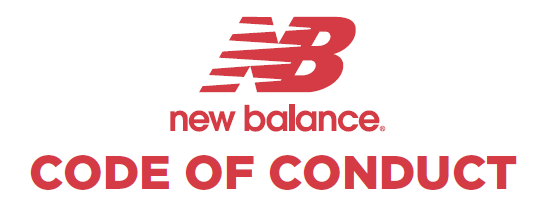 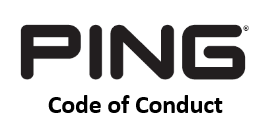 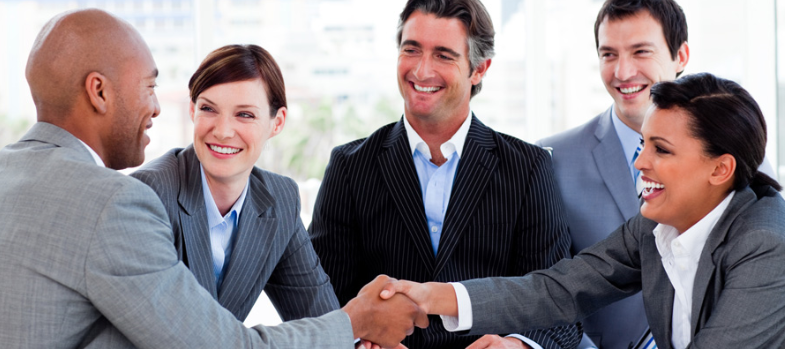 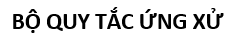 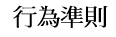 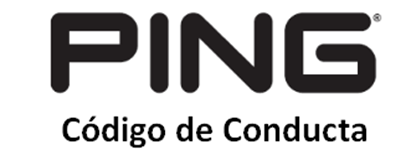 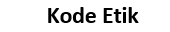 Images from internet open sources
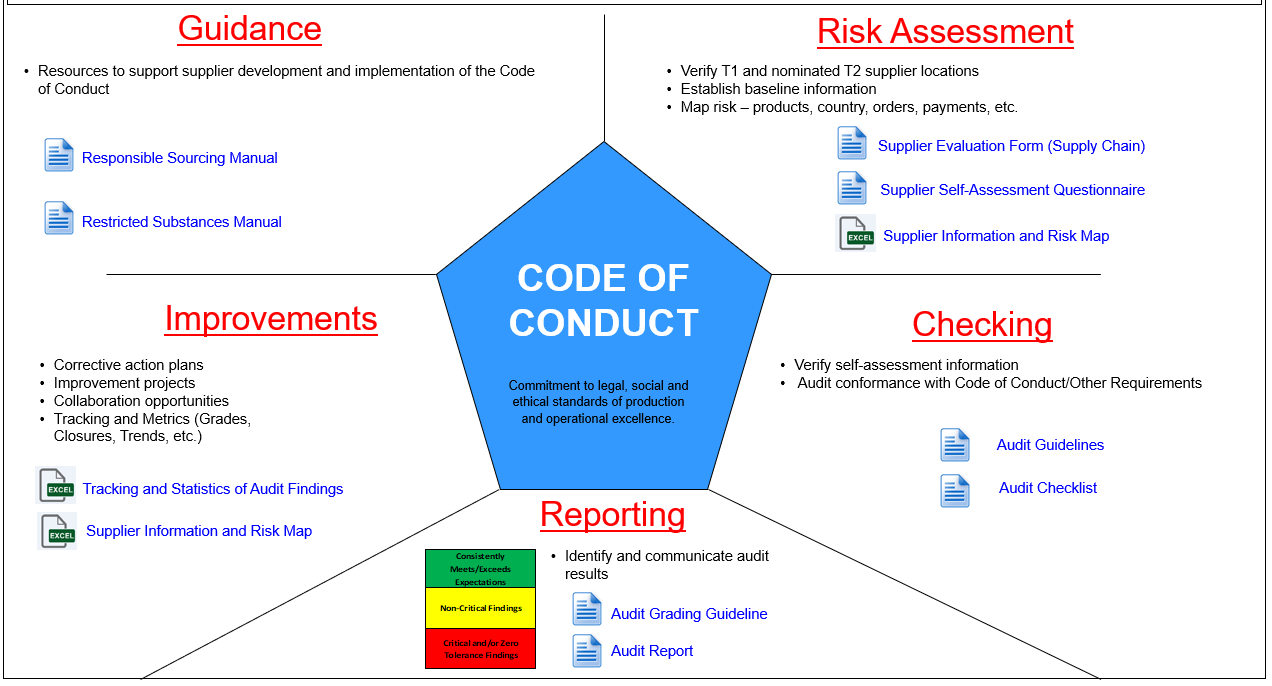 Guidance
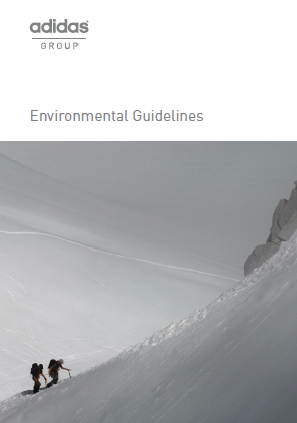 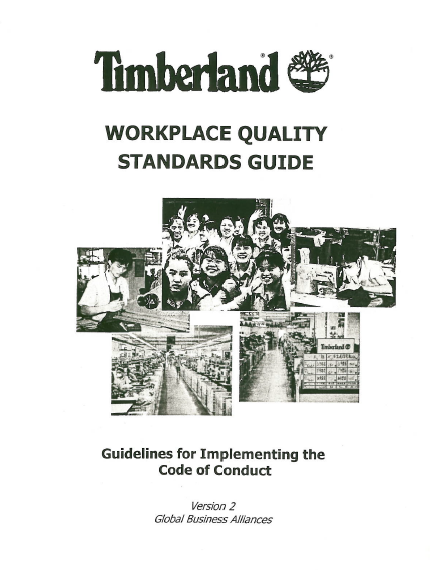 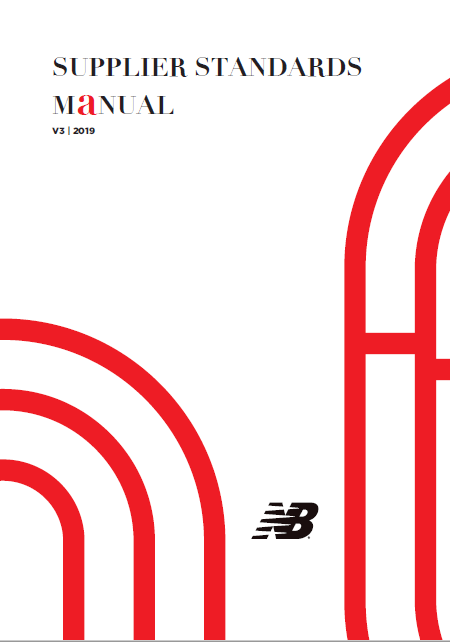 Risk Assessment
Country
Industry
Product Type
Accounts Payable
Volume of Production
Self Assessment
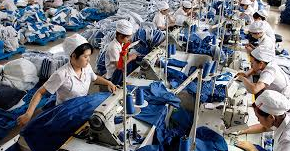 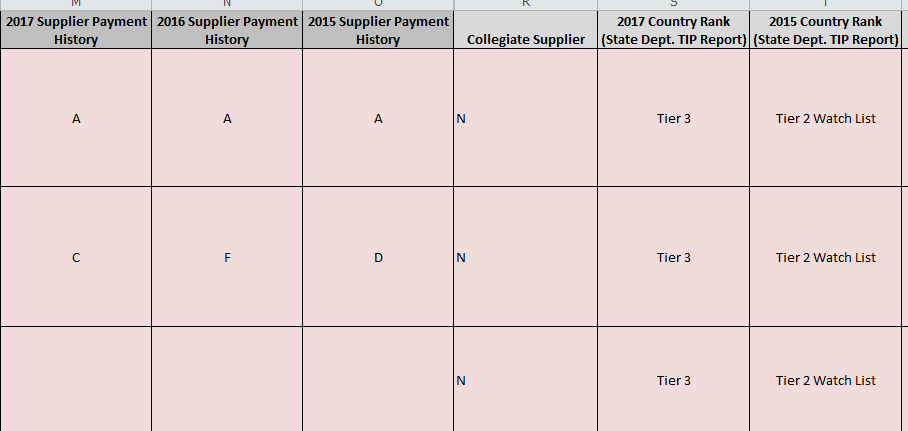 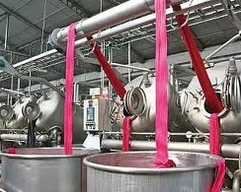 Images from internet open sources
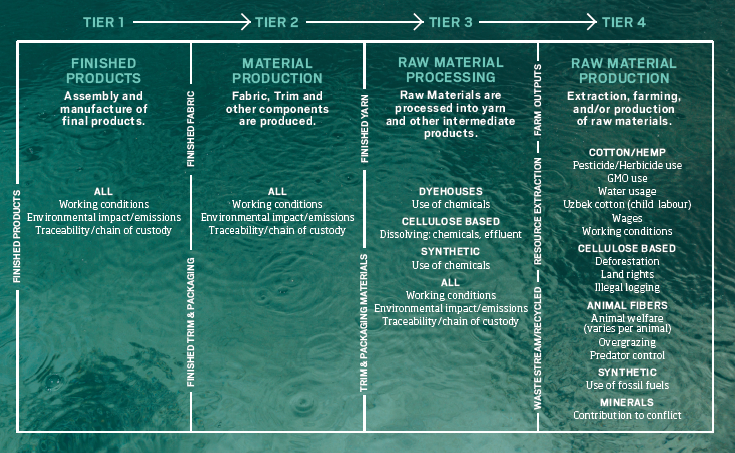 Outdoor Industry Association
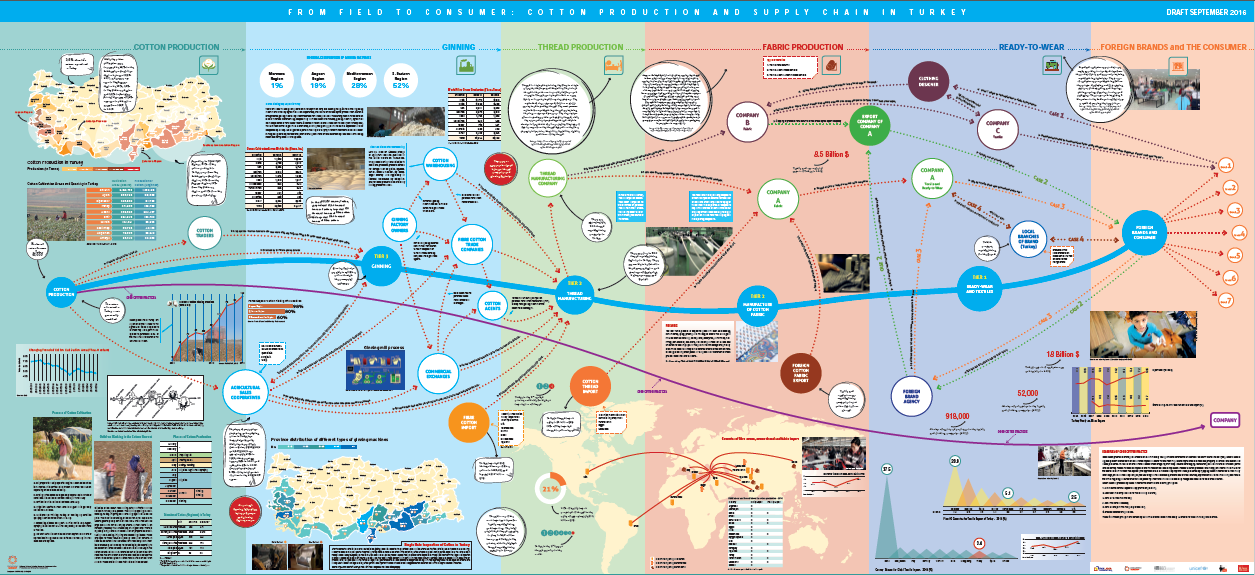 Checking
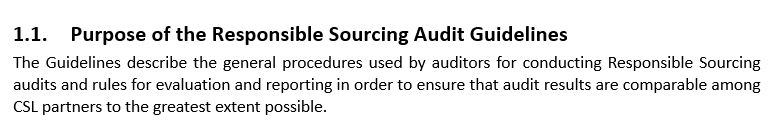 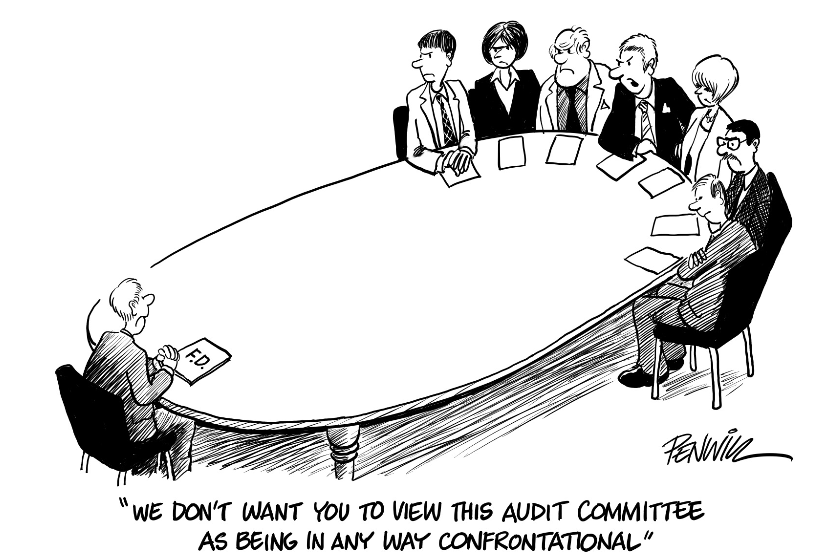 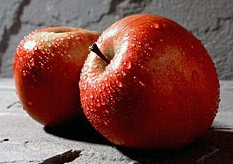 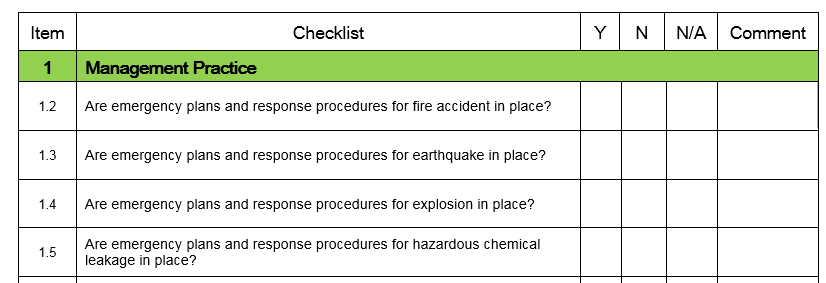 Images from internet open sources
Reporting
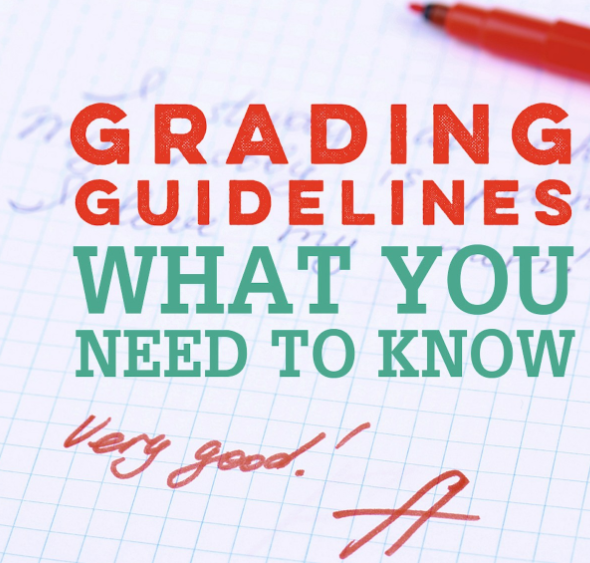 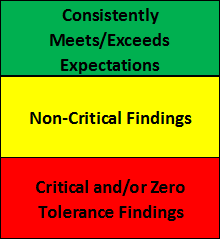 Clearly Define
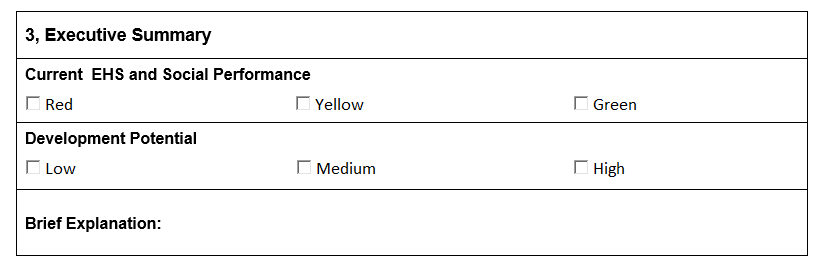 https://colliervillehs.colliervilleschools.org/apps/pages/index.jsp?uREC_ID=279595&type=d&pREC_ID=630976
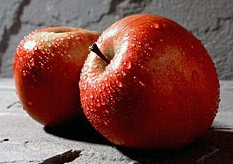 Images from internet open sources
Improvements
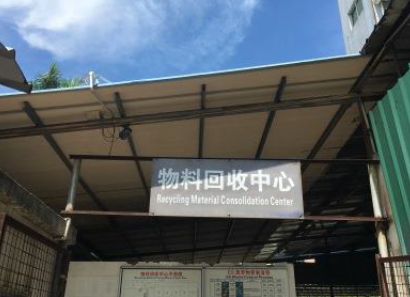 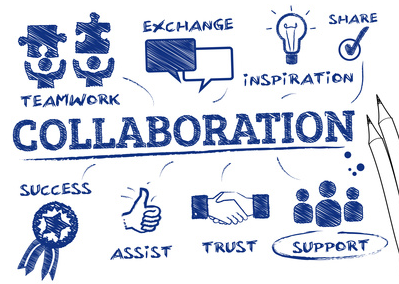 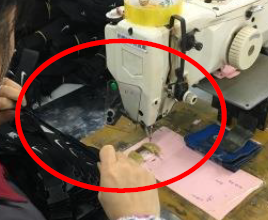 Images from internet open sources
Restricted Substances – What?
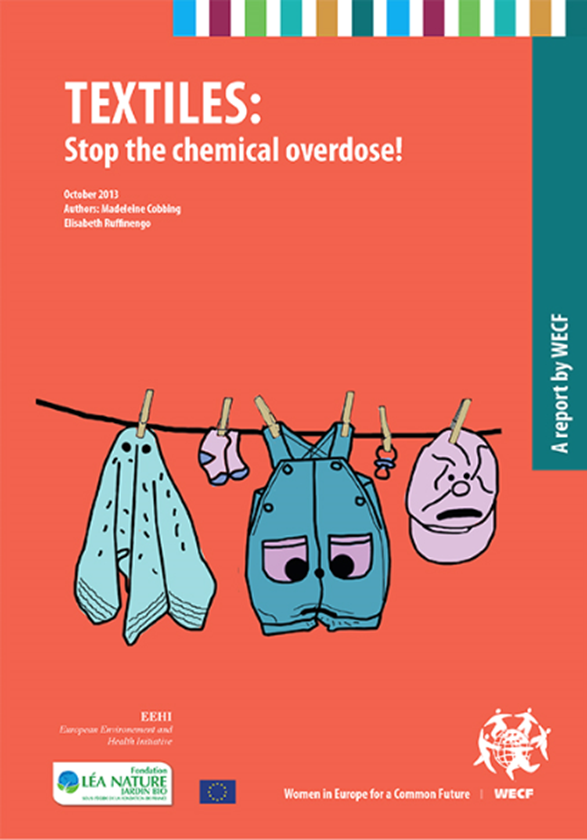 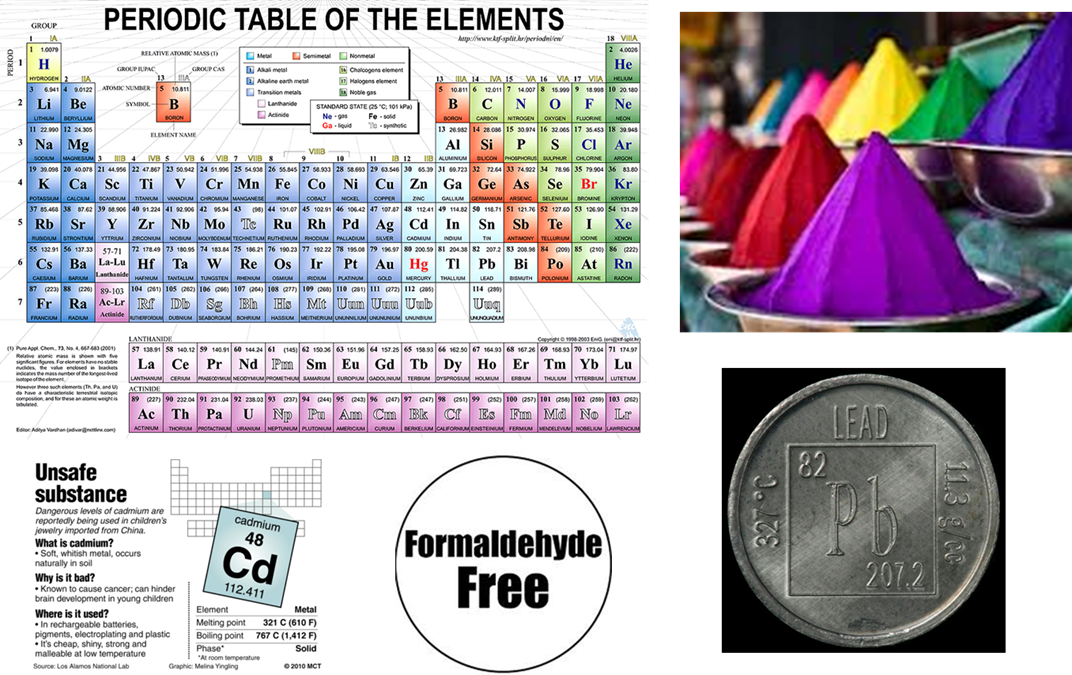 Images from internet open sources
Restricted Substances – Where?
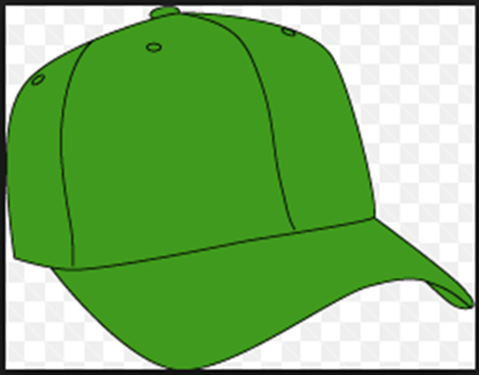 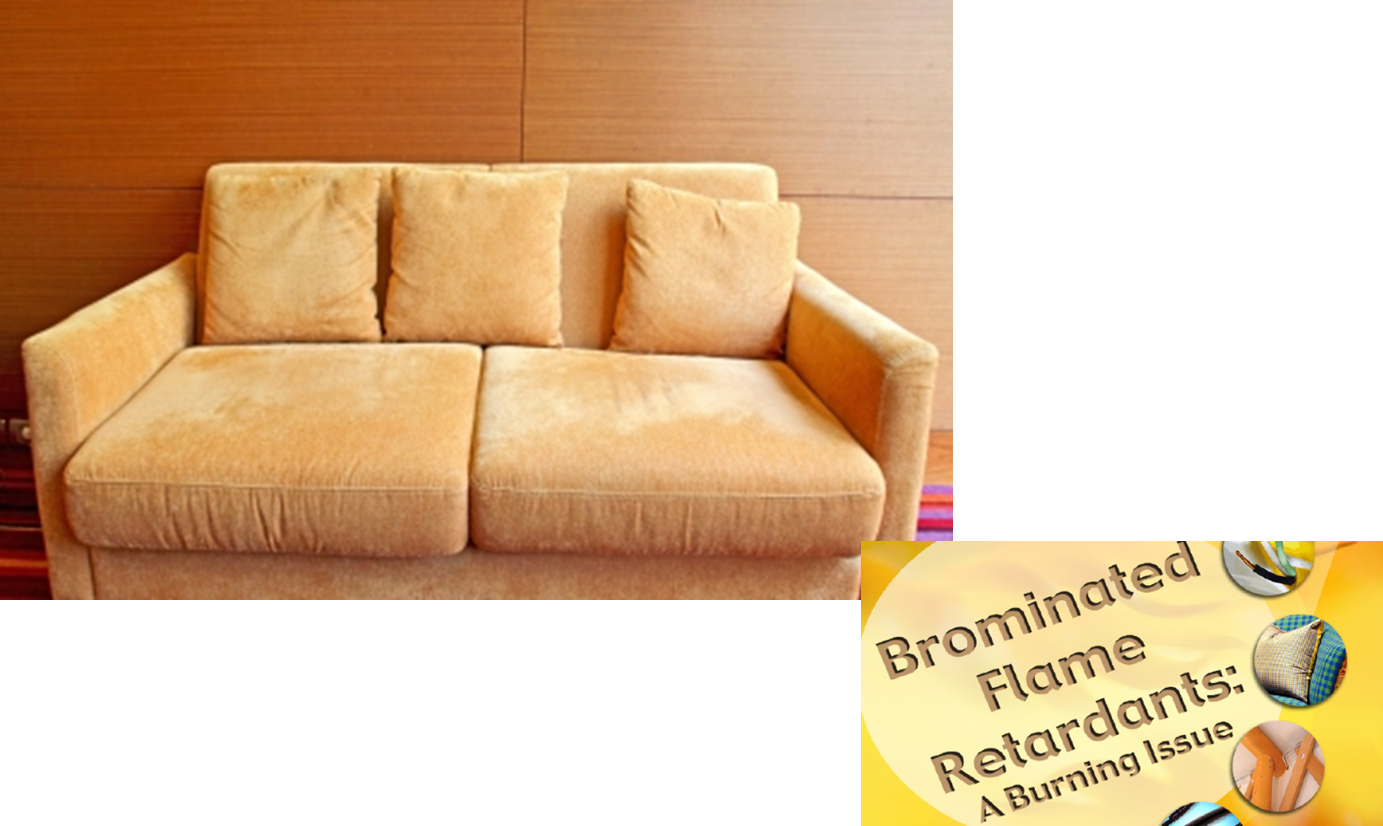 Hat Shaping
Formaldehyde

 http://www.afirm-group.com/presentations/2007/Frazier%202007%201.pdf
Images from internet open sources
Restricted Substances – How?
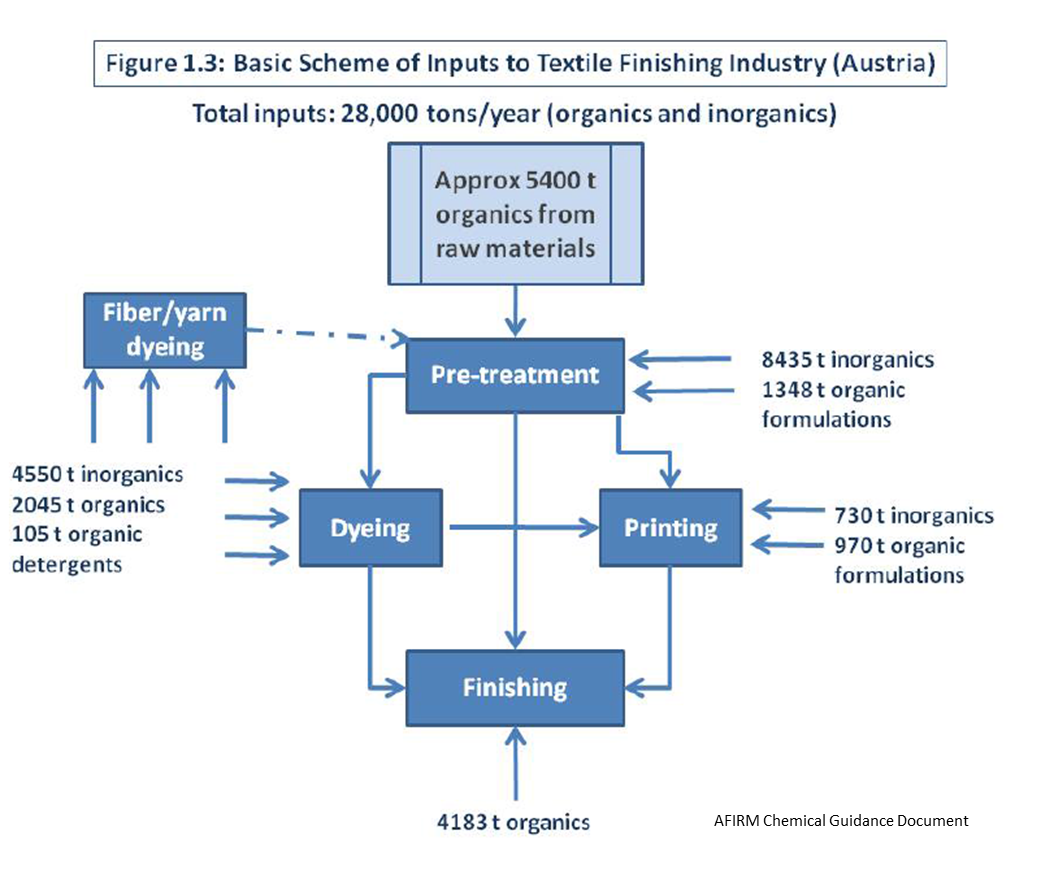 Restricted Substances - Control
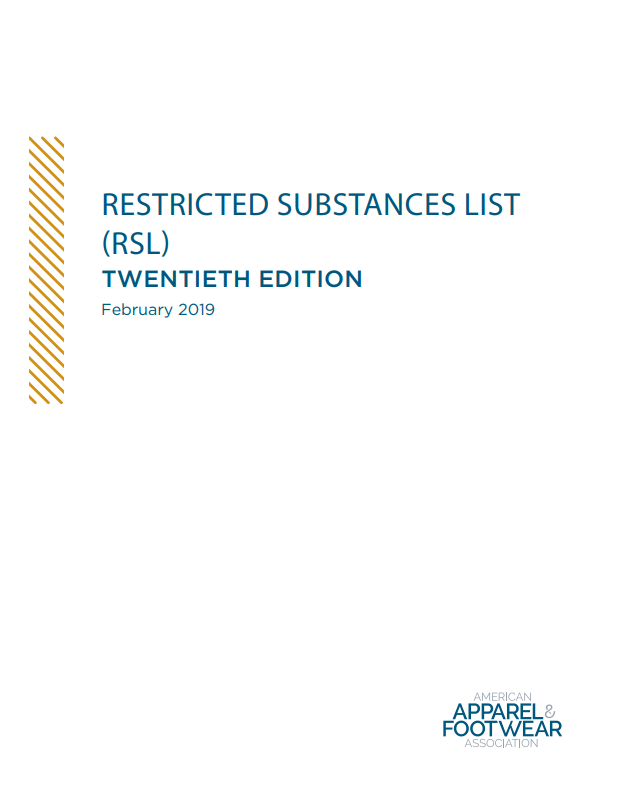 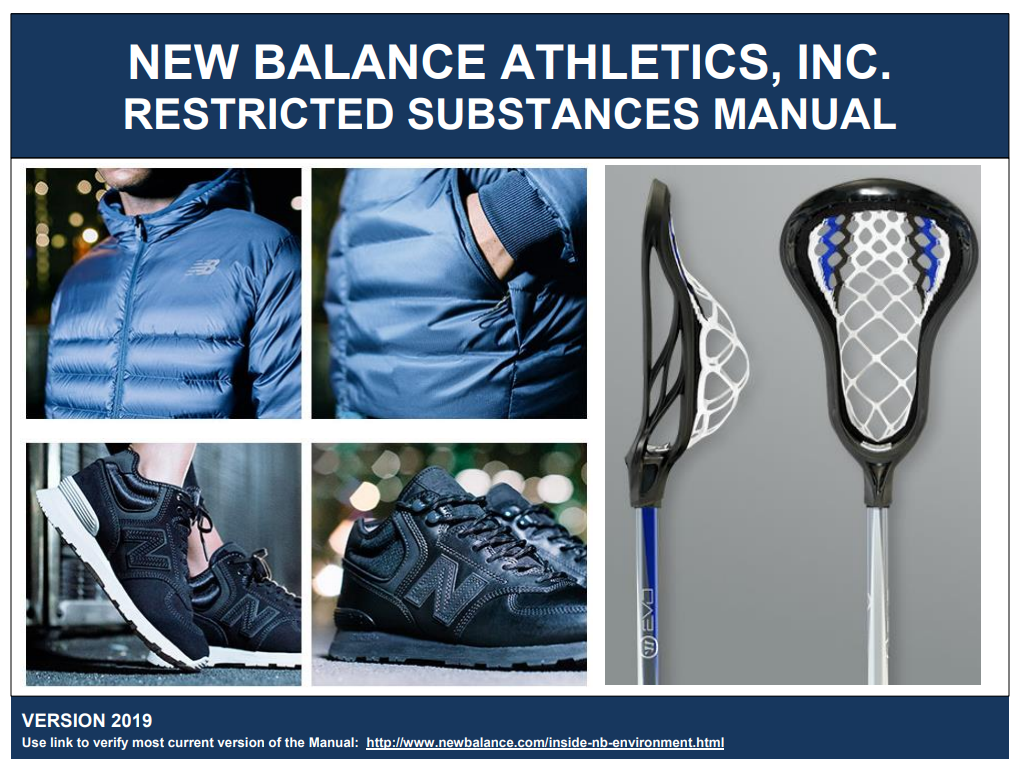 Images from internet open sources
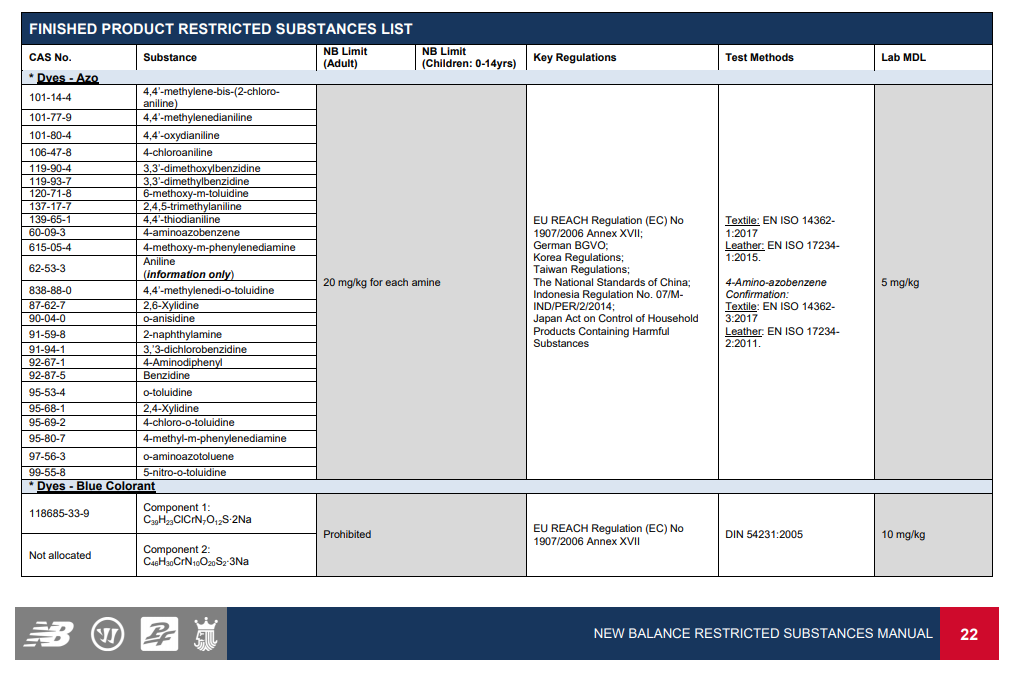 Images from internet open sources
https://www.newbalance.com/responsible-leadership/product.html#rs
Restricted Substances - Control
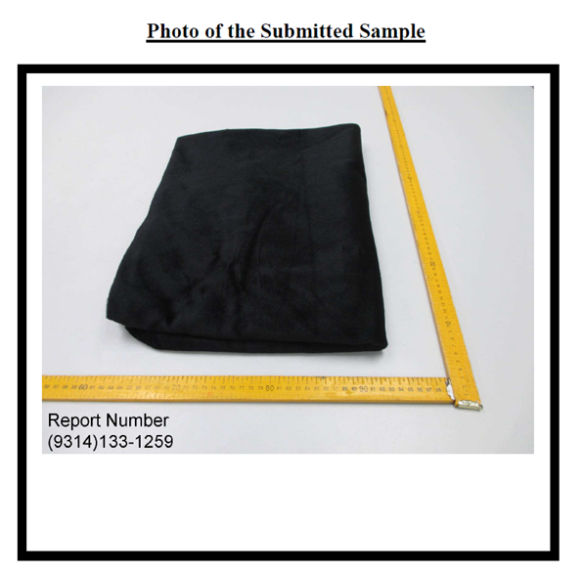 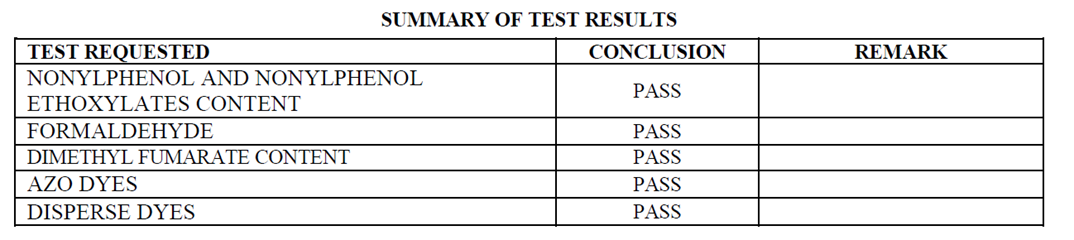 Metrics/KPIs
Examples
 Not Real Data
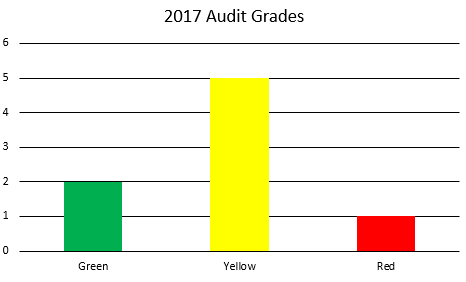 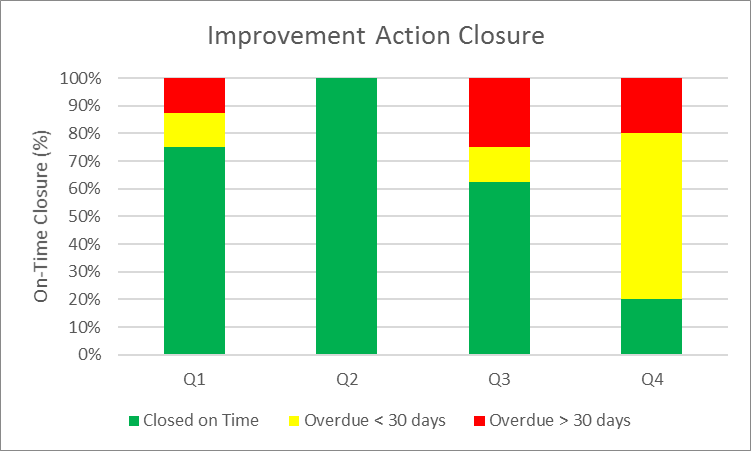 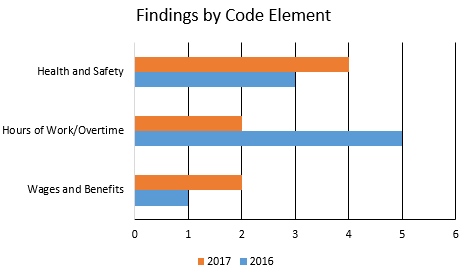 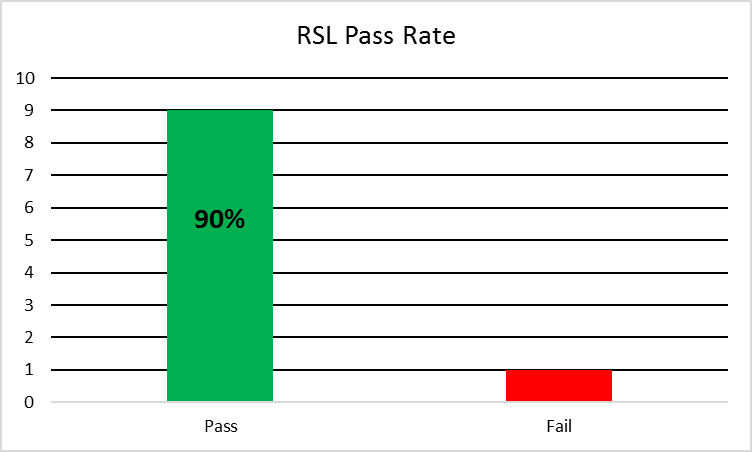 [Speaker Notes: Metrics-

Observe trends, ID areas for improvement.  Maybe target activities to help improve issues with Hours of Work

Develop key performance indicators and meaningful metrics that measure results – not just activities.  For example, maybe set a KPI for 100% timely closure of improvement actions or a 100% RSL Pass Rate.]
Education and Mentoring
Mentoring Organizations
Example CSR Programs: Factory Wastewater
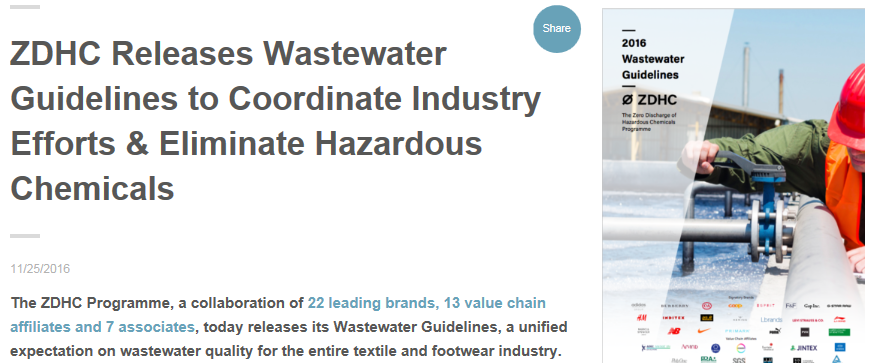 Images from internet open sources
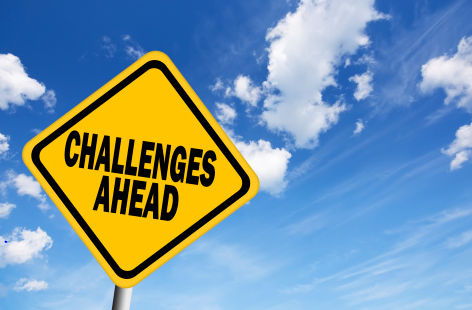 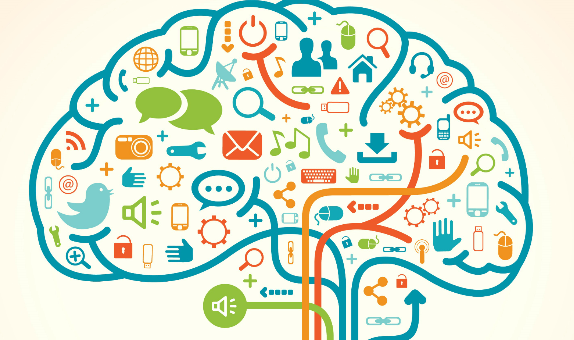 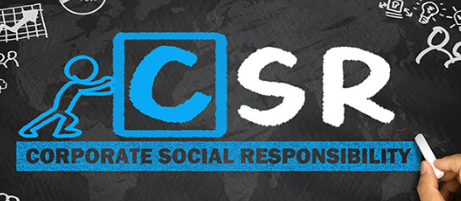 Images from internet open sources
THANK YOUMatt Conway CHMM, CSP